Муниципальное бюджетное дошкольное образовательное учреждение детский сад №16 «Дубравушка»
Разные моря
Воспитатель 
Калюжная Ф.С.
Голубая планета Земля
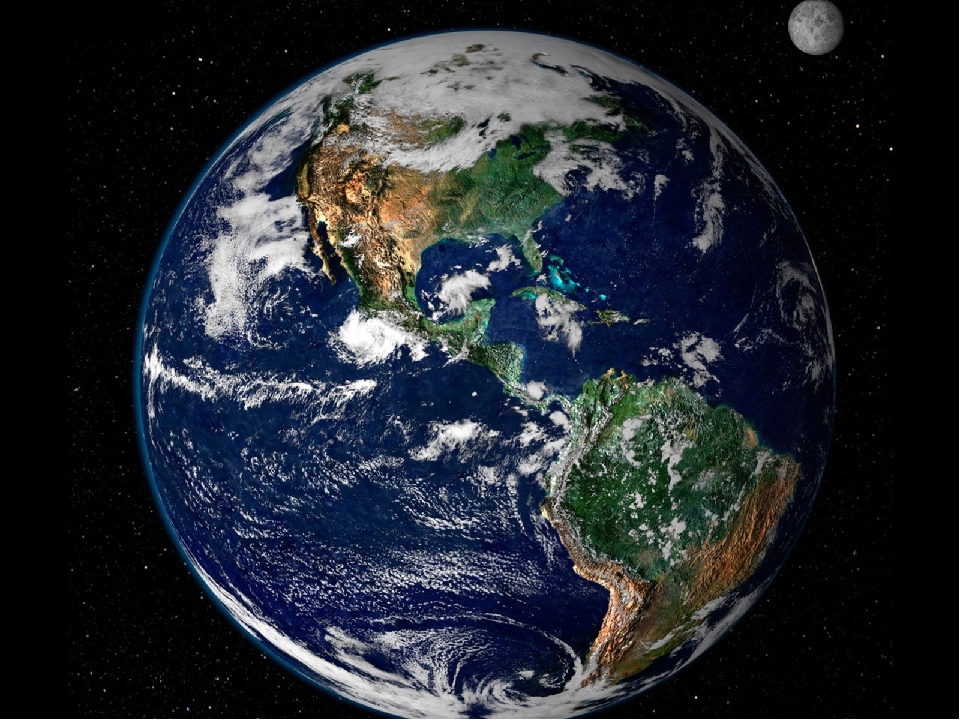 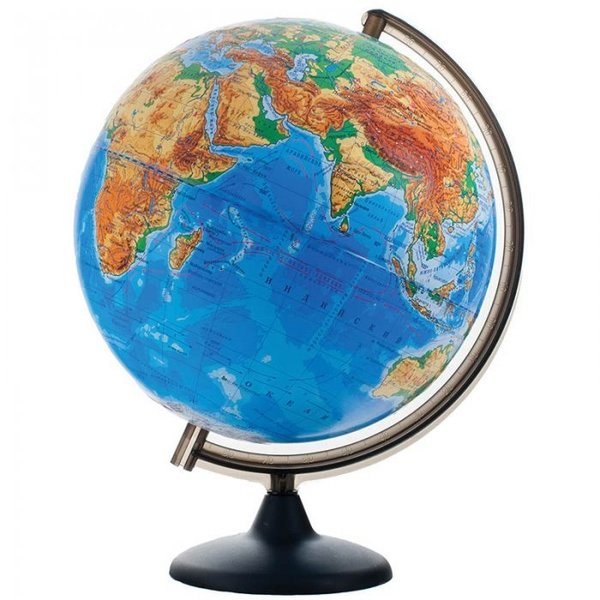 Отгадай загадку загадку
Здесь — куда не кинем взор —Водный голубой простор.В нем волна встает стеной,Белый гребень над волной.А порой тут тишь да гладь.Все смогли его узнать?(Море)
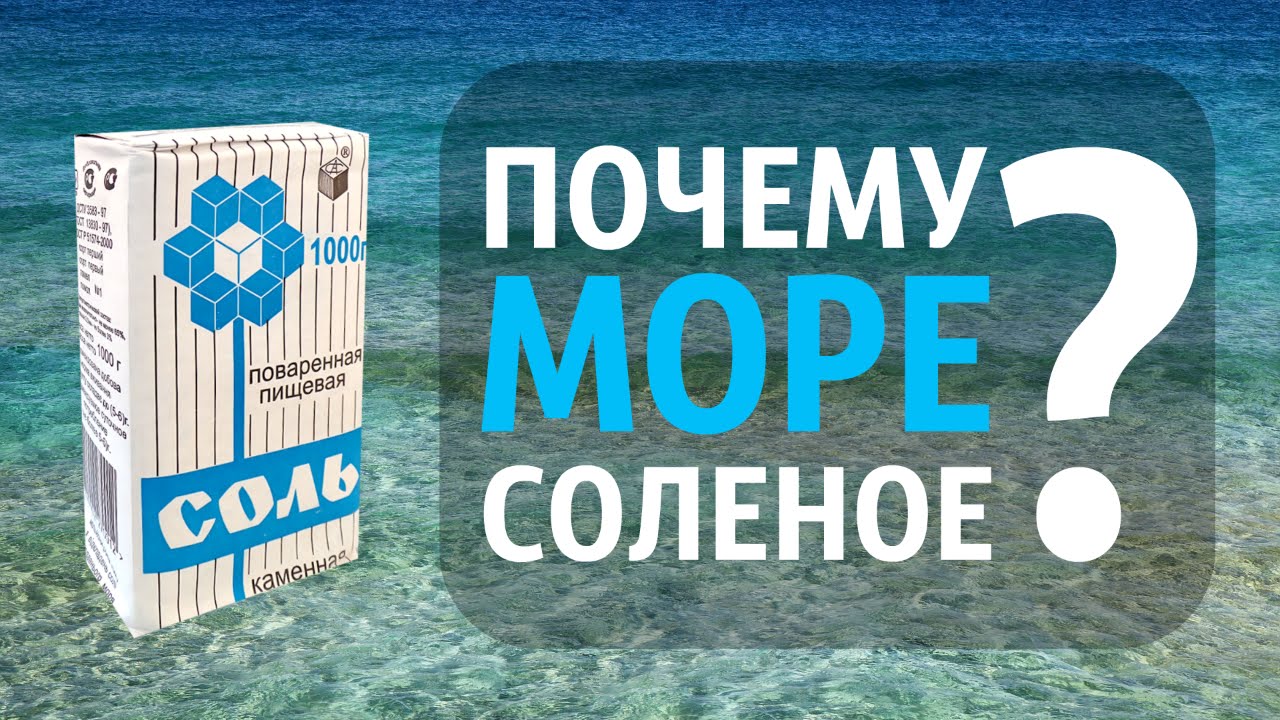 Во время отдыха на побережье у всех детей появляется желание узнать, почему в море соленая вода. Во время купания вода иногда попадает в нос, в рот, ощущения после этого неприятные. Дело в том, что соль в море приносят реки, которые в него впадают. Вода в них кажется пресной, но соль в ней есть в небольшом количестве. Она постепенно скапливается на морском дне. Солнце выпаривает пресную влагу, а соль остается в море, со временем ее становится все больше. Большая часть ее растворяется в воде, что и придает такой вкус.
Черное море
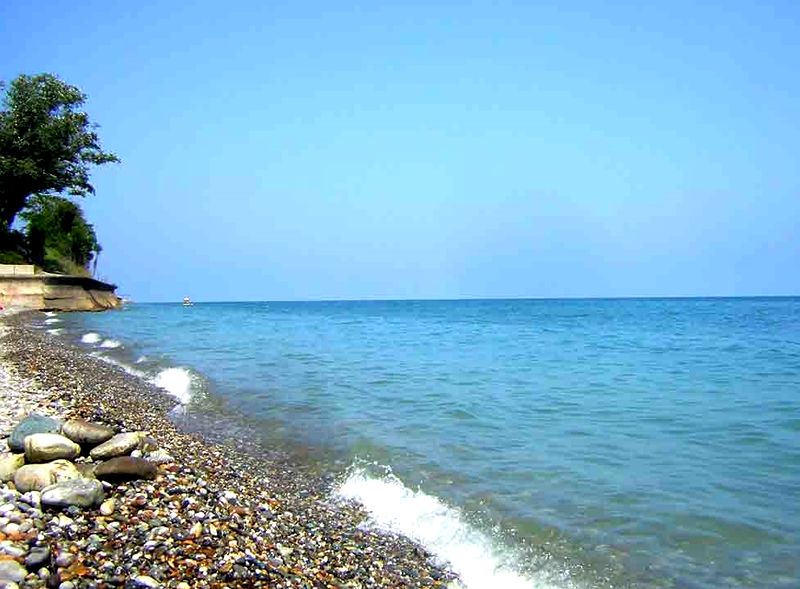 ПОЧЕМУ ЧЕРНОЕ МОРЕ ТАК НАЗВАЛИ? Черное море получило свое название много-много лет назад. У него не слишком хороший характер, часто бывают сильные шторма, и погода очень переменчива. Из-за этого древние мореплаватели часто  терпели здесь кораблекрушения. Потому-то и прозвали они наше море Черным, то есть «злым, недобрым». К тому же, во время бурь и штормов вода в Черном море действительно становится черного цвета.
Черное море
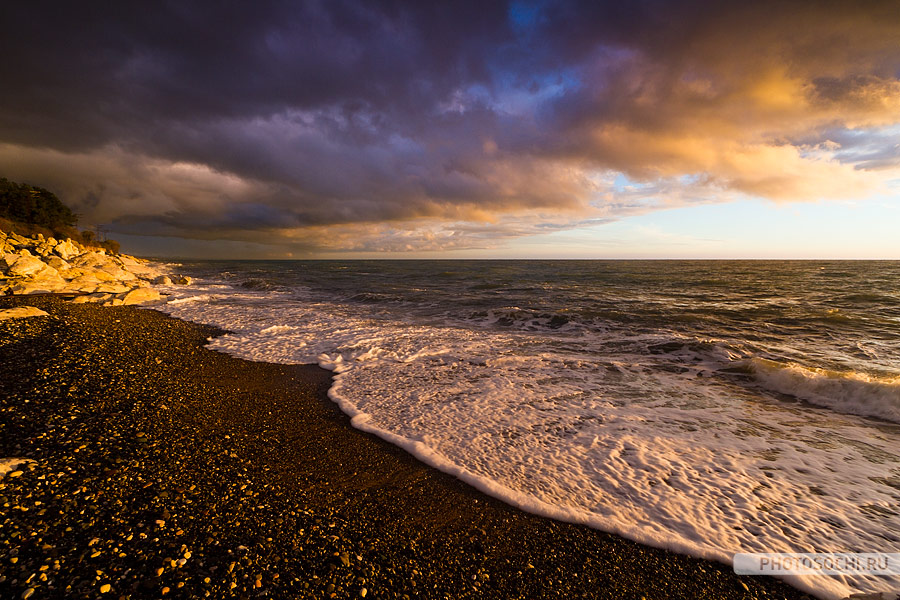 Черное море
Почему море назвали Белым – догадаться несложно. Большинство дней в году Белое море покрыто ослепительно белым снегом и льдом.
Белое море
Белое море
Красное море
Какого цвета вода в Красном море? Она удивительно прозрачная и ни капельки красная. Глубоко-глубоко, на самом дне, растут ярко-красные кораллы и водоросли. Возможно, это и стало причиной такого названия.
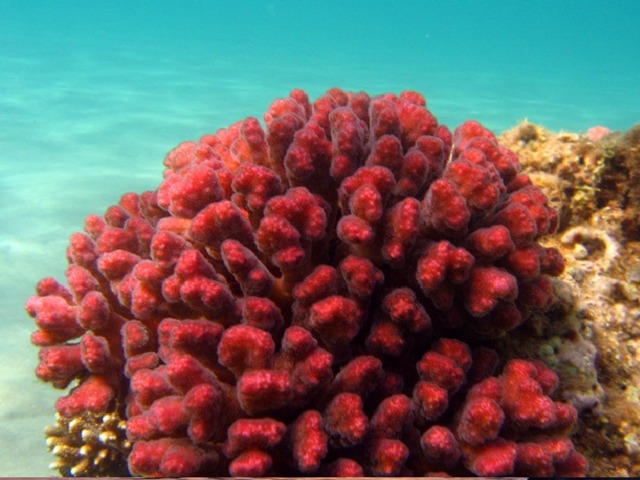 Красное море
Желтое море
Название оно получило из-за того, что в некоторых местах море меняет цвет до желто-бурого. В этом «виноваты» пыльные бури и река Хуанхе, воды которого делают его мутным.
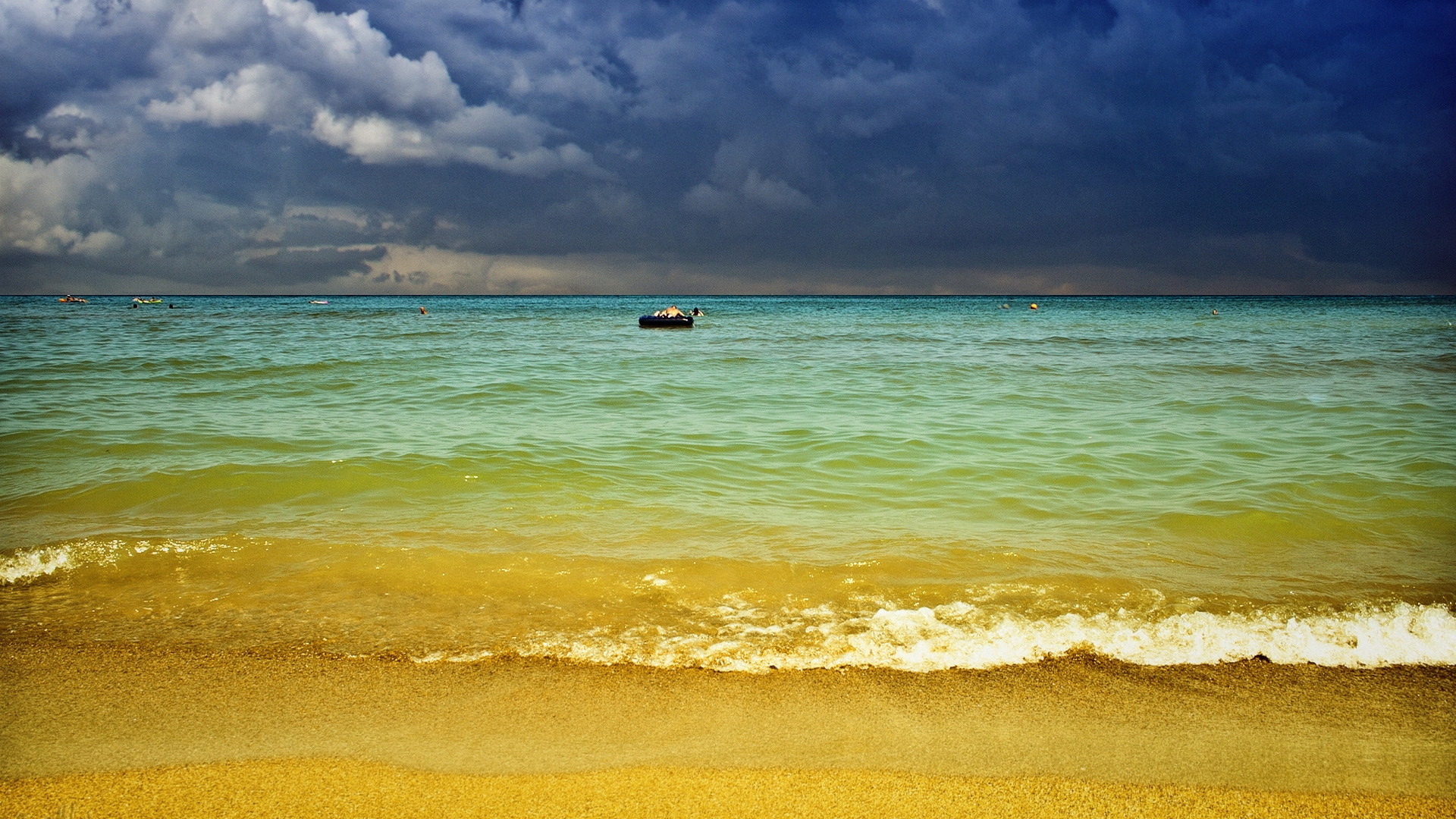 Мертвое море
Мертвое море Дно мертвого море состоит из крупинок соли.
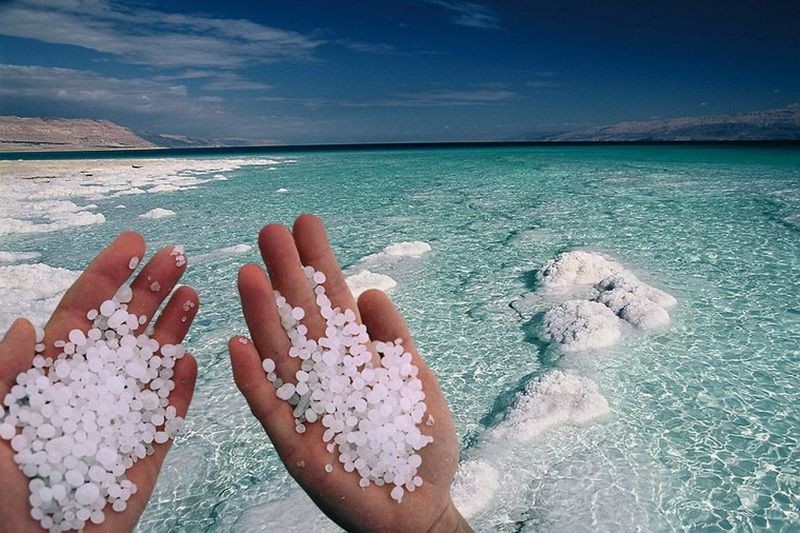 Мертвое море В Мертвом море нельзя утонуть.
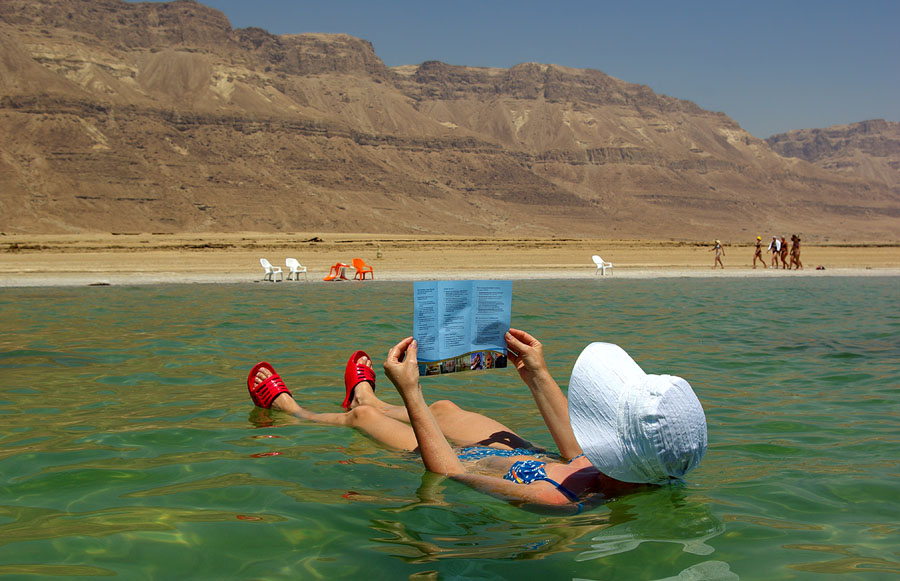 Спасибо за внимание !